Figure 1. Experimental paradigm. All participants performed 4 tasks, which were blocked and counterbalanced. (A) ...
Cereb Cortex, Volume 20, Issue 4, April 2010, Pages 859–872, https://doi.org/10.1093/cercor/bhp150
The content of this slide may be subject to copyright: please see the slide notes for details.
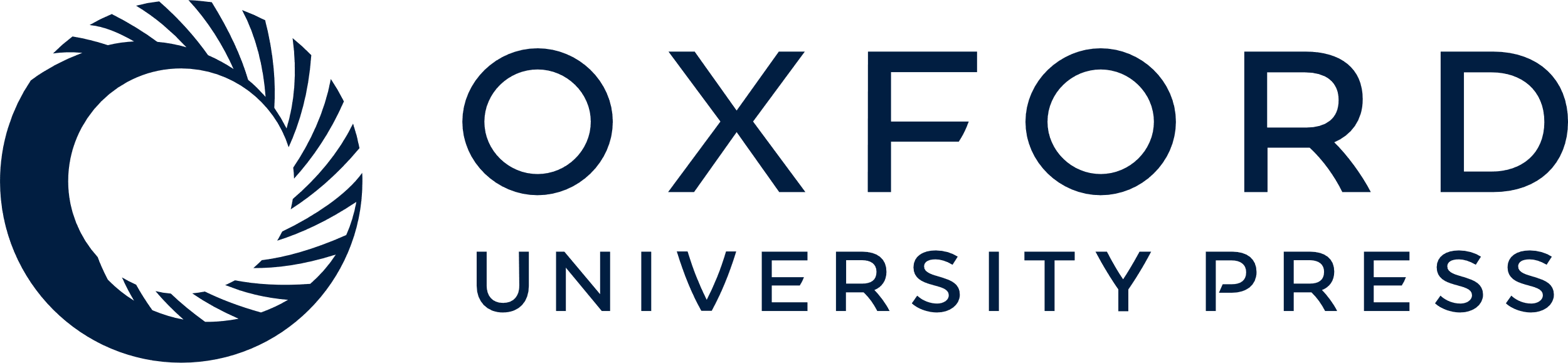 [Speaker Notes: Figure 1. Experimental paradigm. All participants performed 4 tasks, which were blocked and counterbalanced. (A) Experiment 1, EEG. (B) Experiment 2, fMRI.


Unless provided in the caption above, the following copyright applies to the content of this slide: © The Author 2009. Published by Oxford University Press. All rights reserved. For permissions, please e-mail: journals.permissions@oxfordjournals.org]